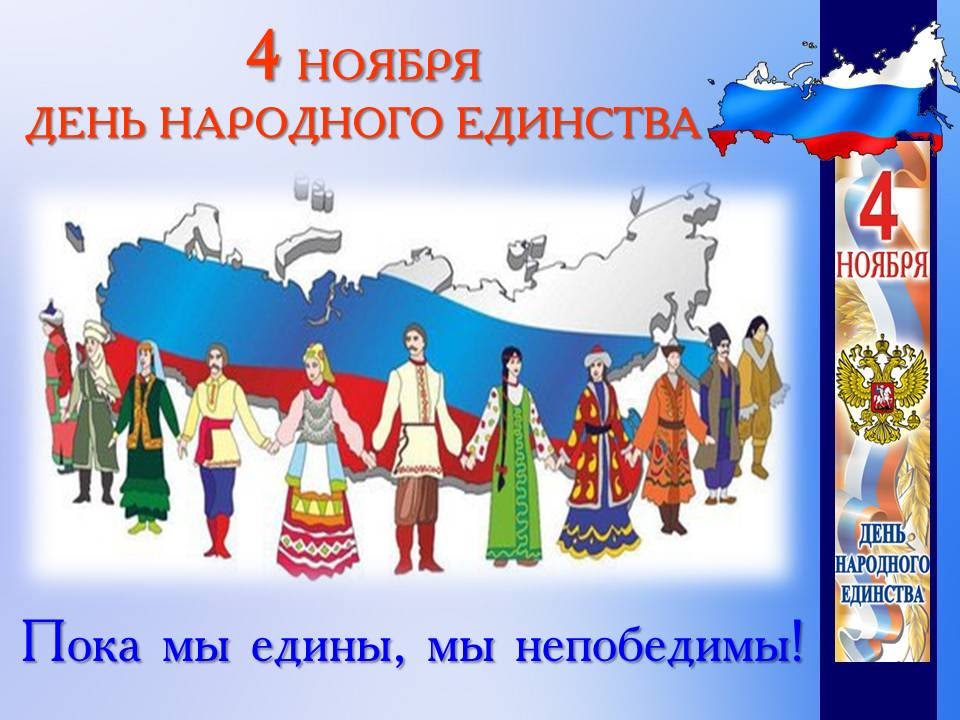 Выполнила воспитатель : Соколова О.Ф.